Výuka s peery pohledem studentů
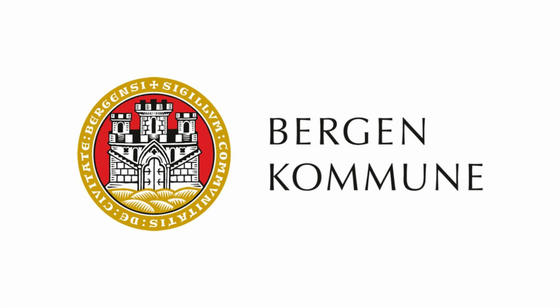 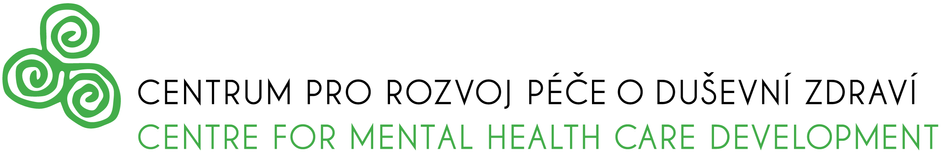 Blanka Brebisová, Karolína Pycunová, DiS., Veronika Štěpánková
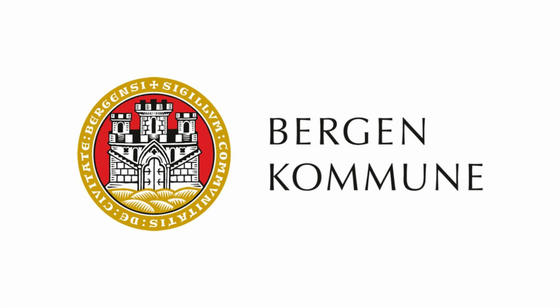 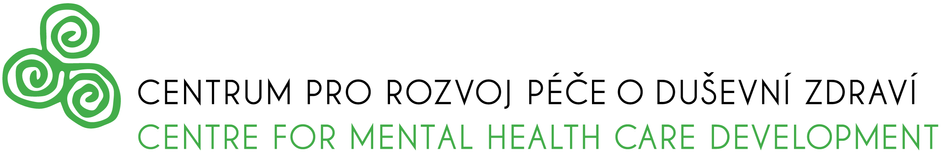 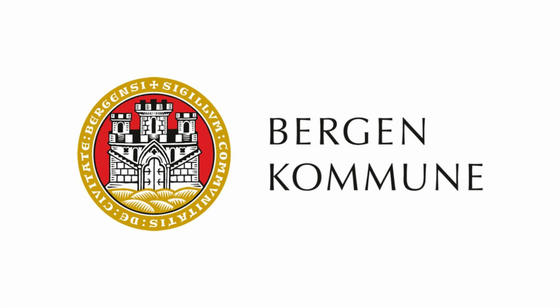 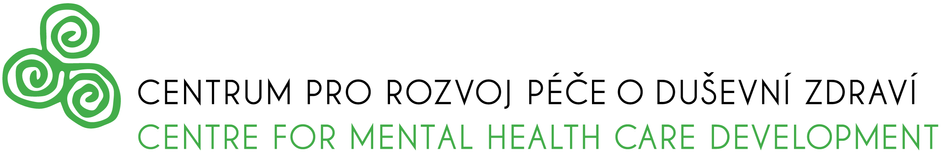 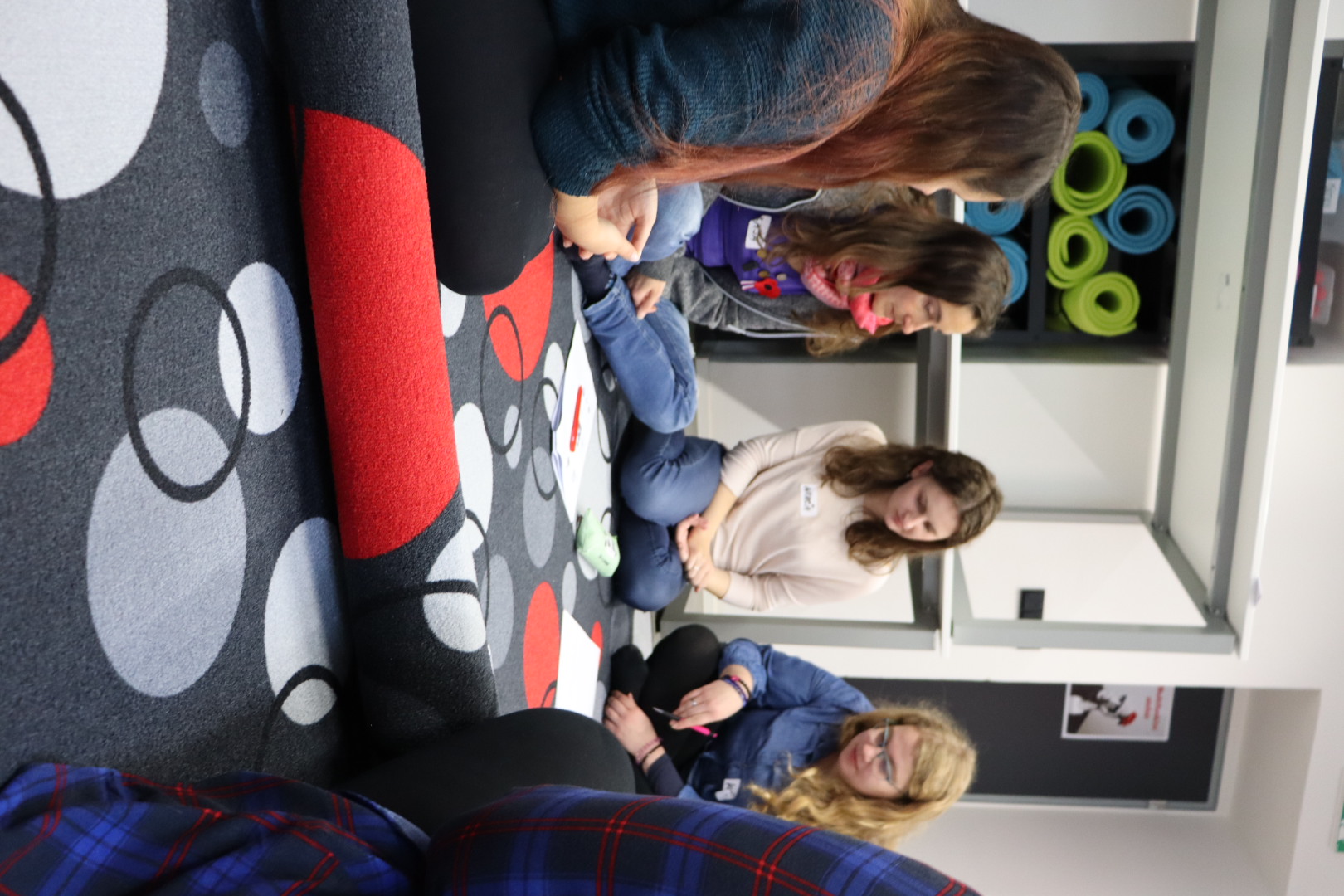 Spiritualita, kultura a duševní zdraví
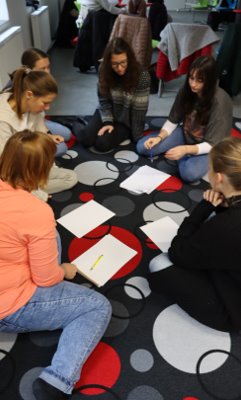 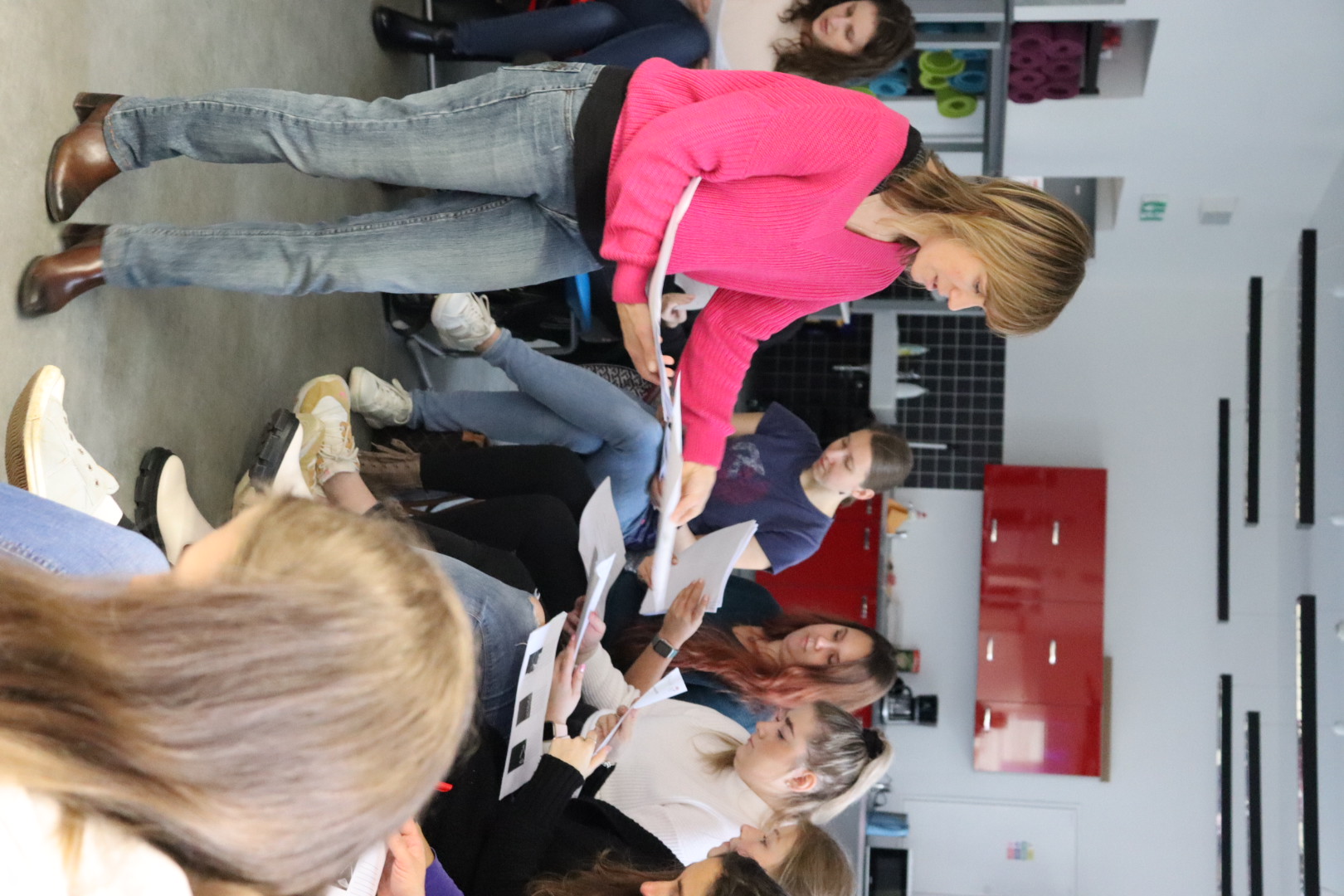 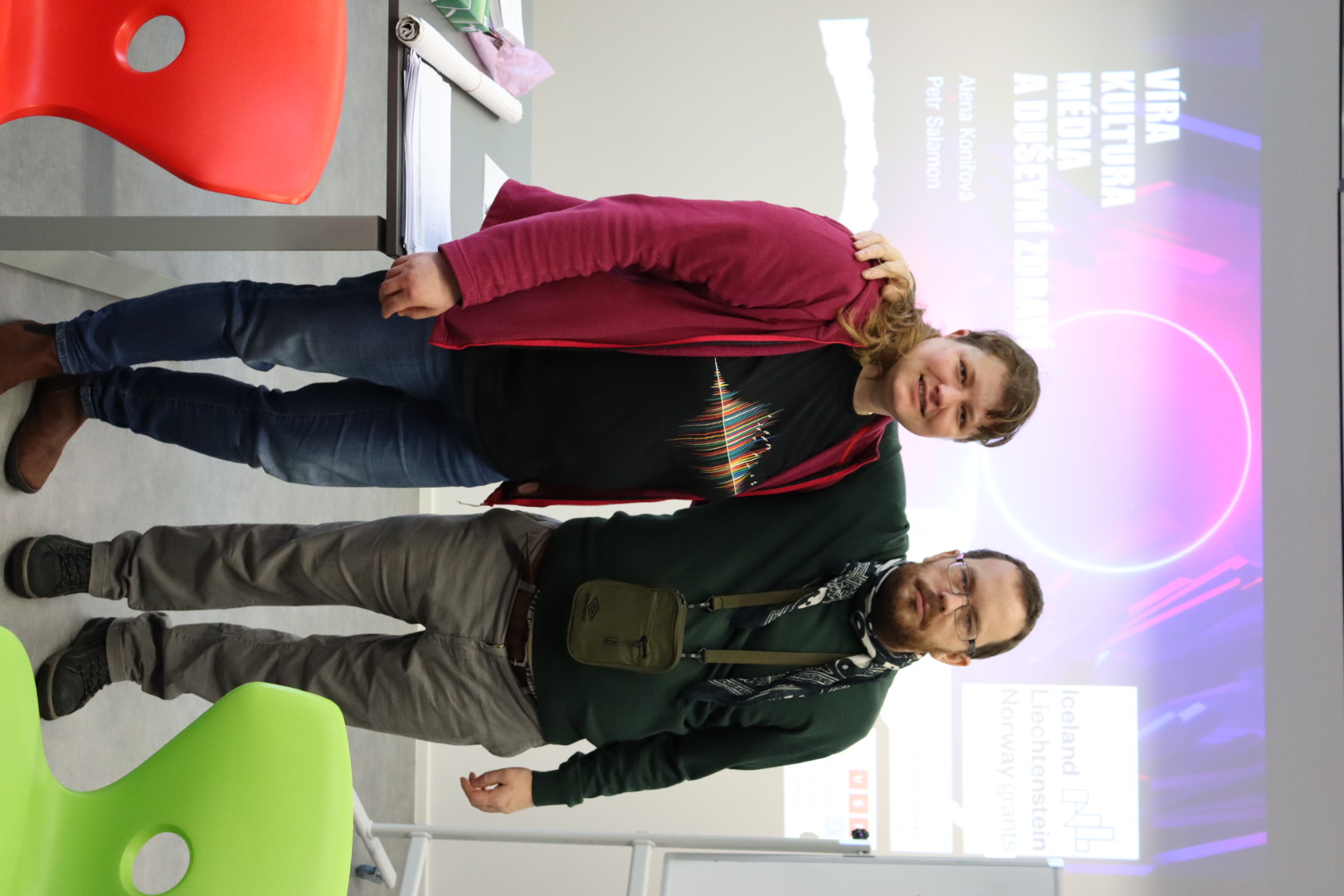 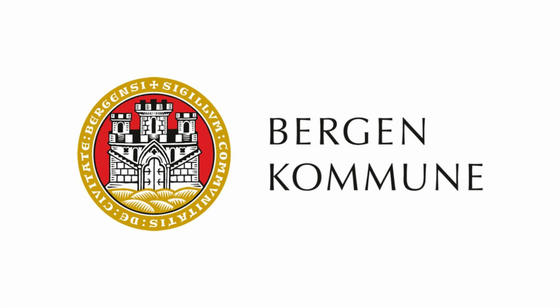 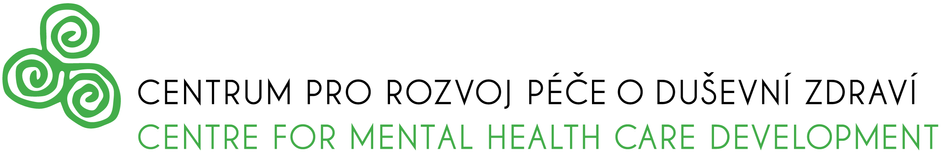 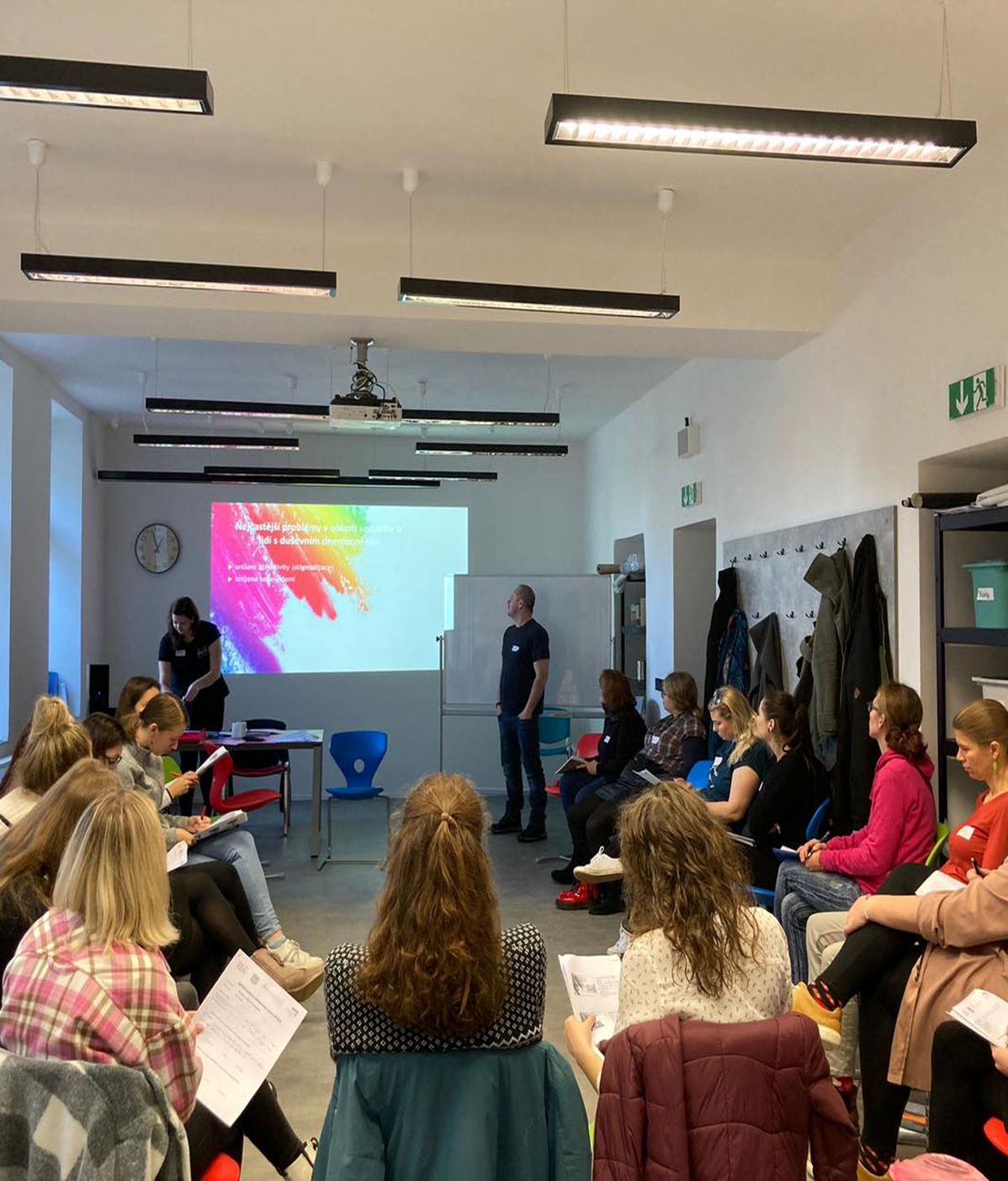 Sexualita a duševní zdraví
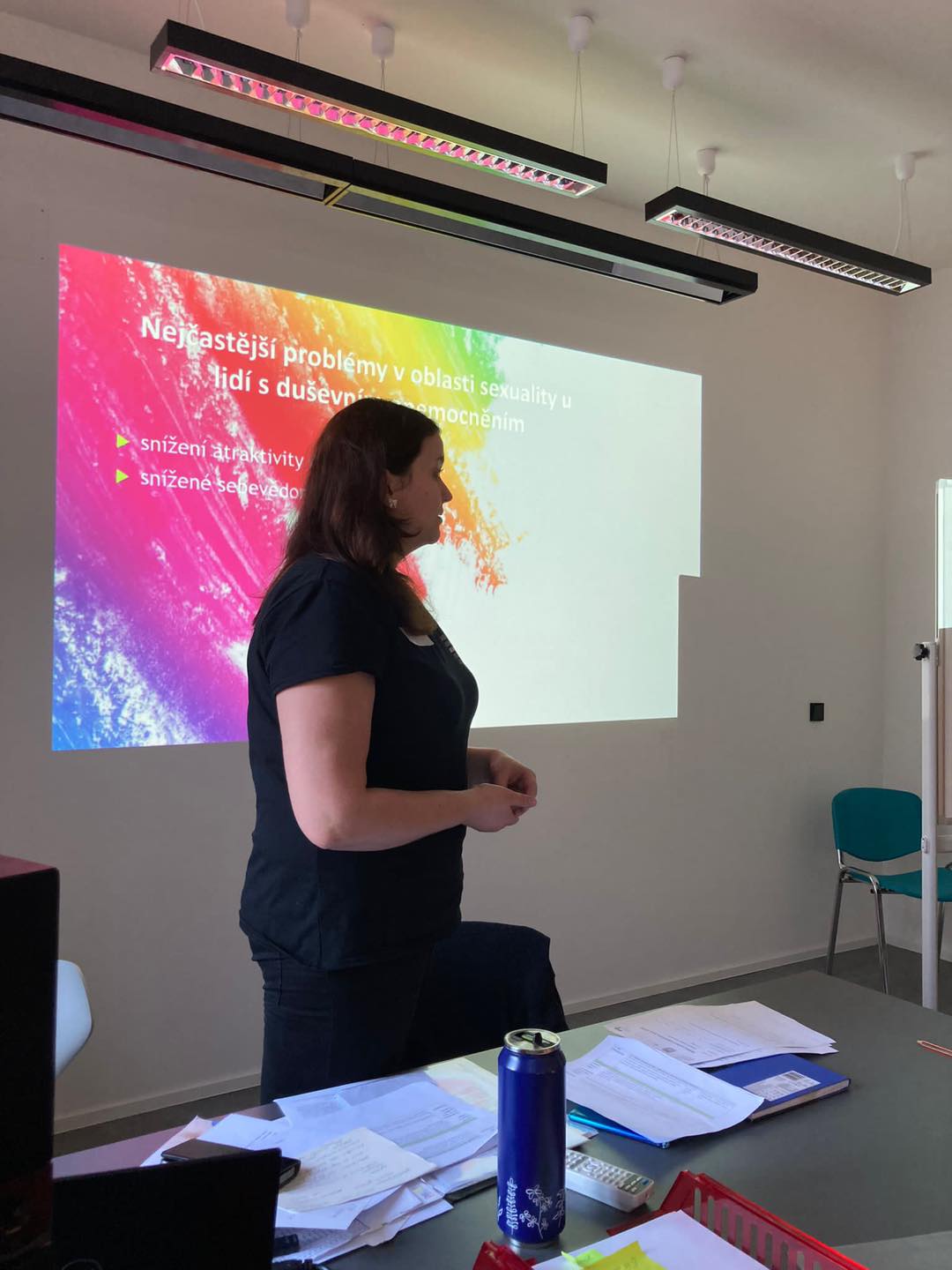 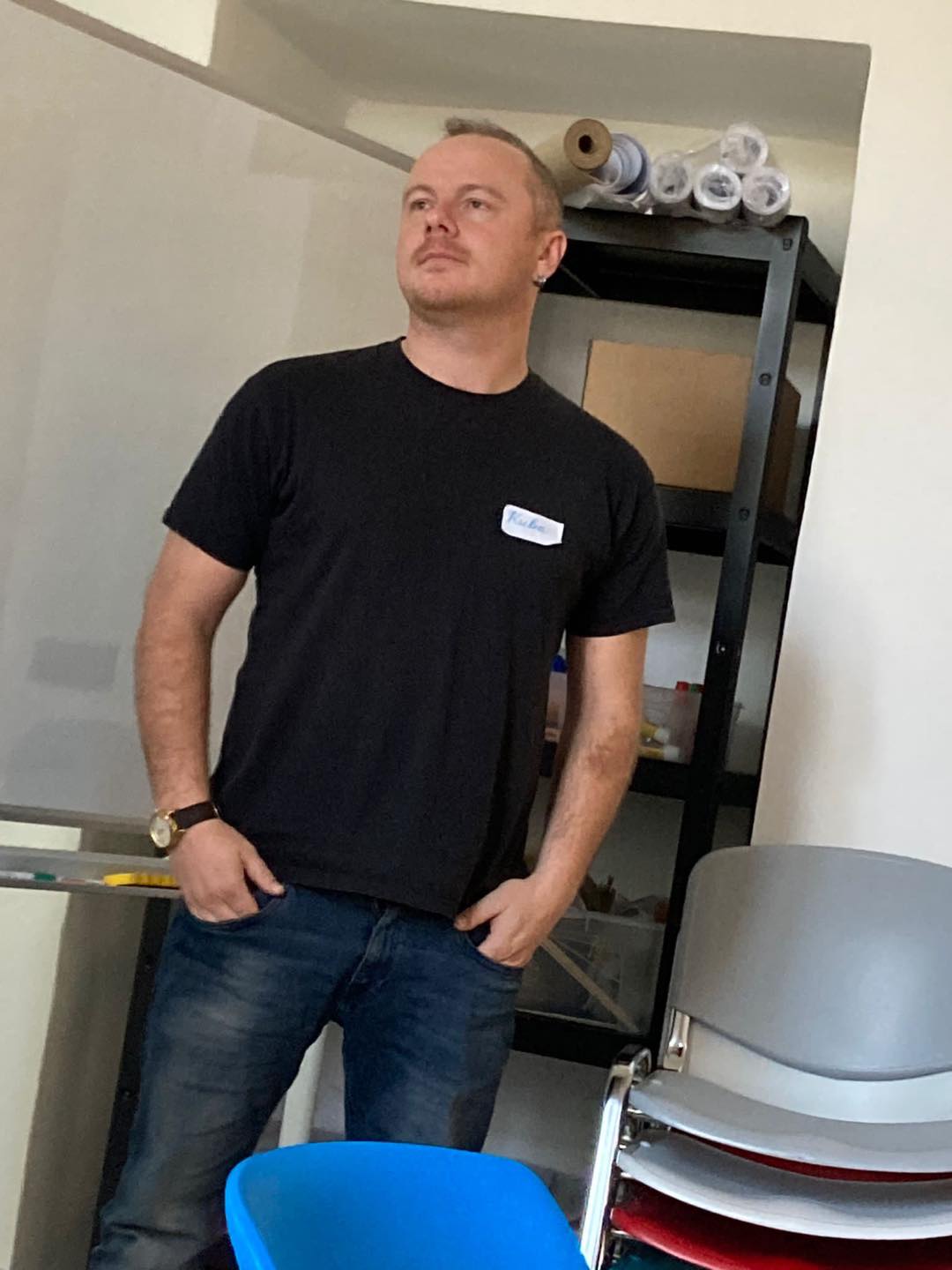 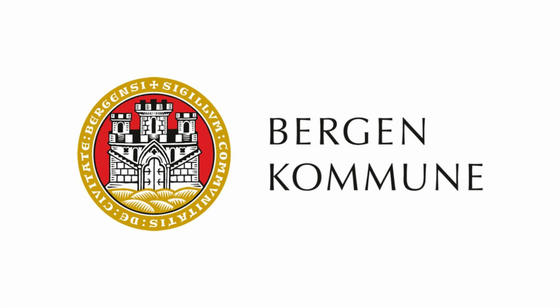 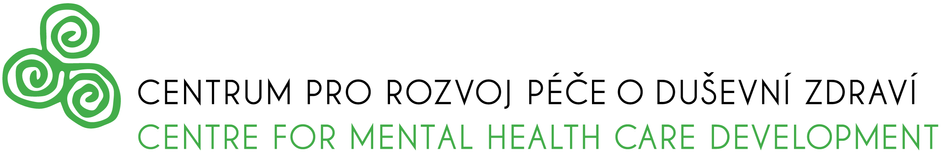 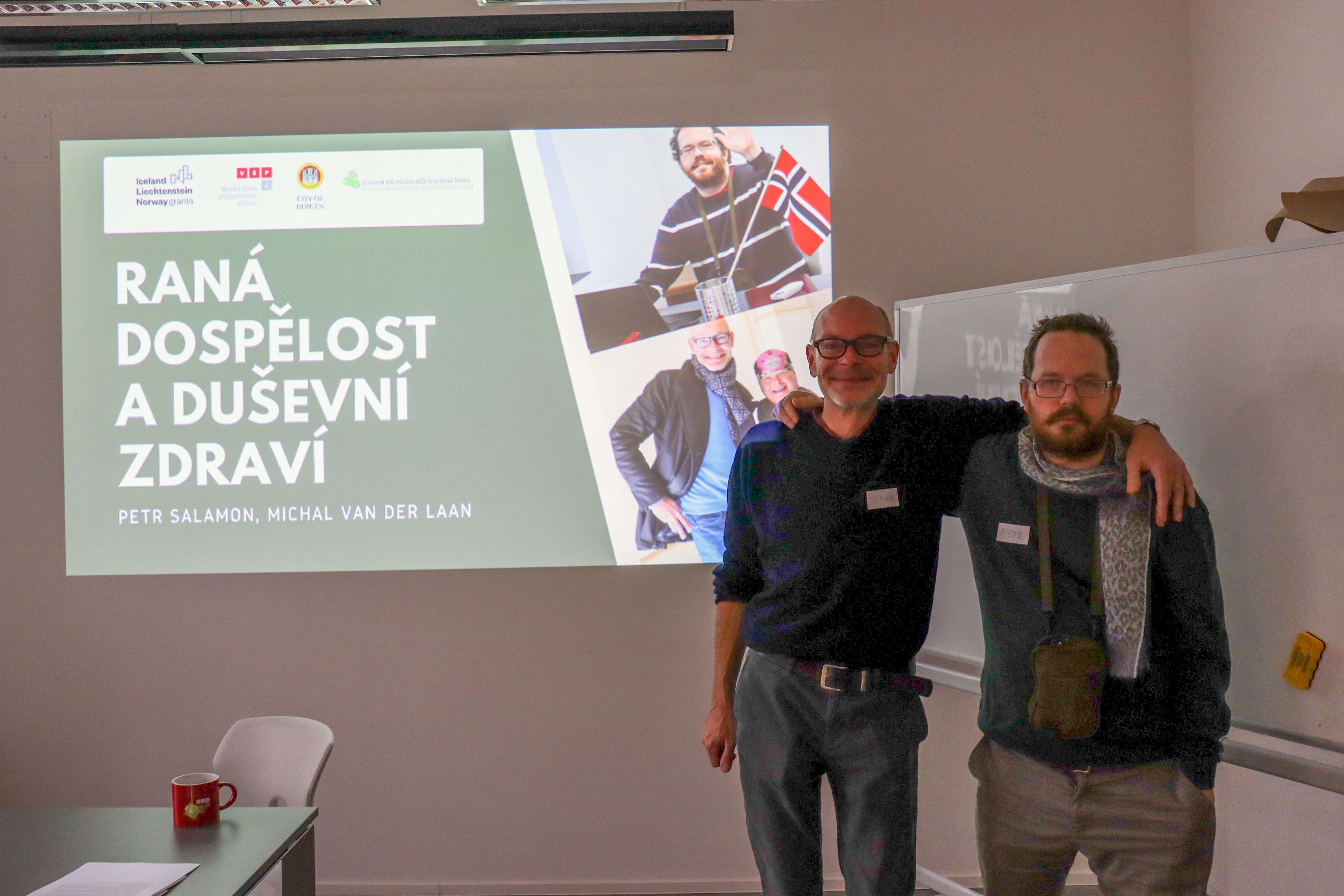 Raná dospělost a duševní zdraví
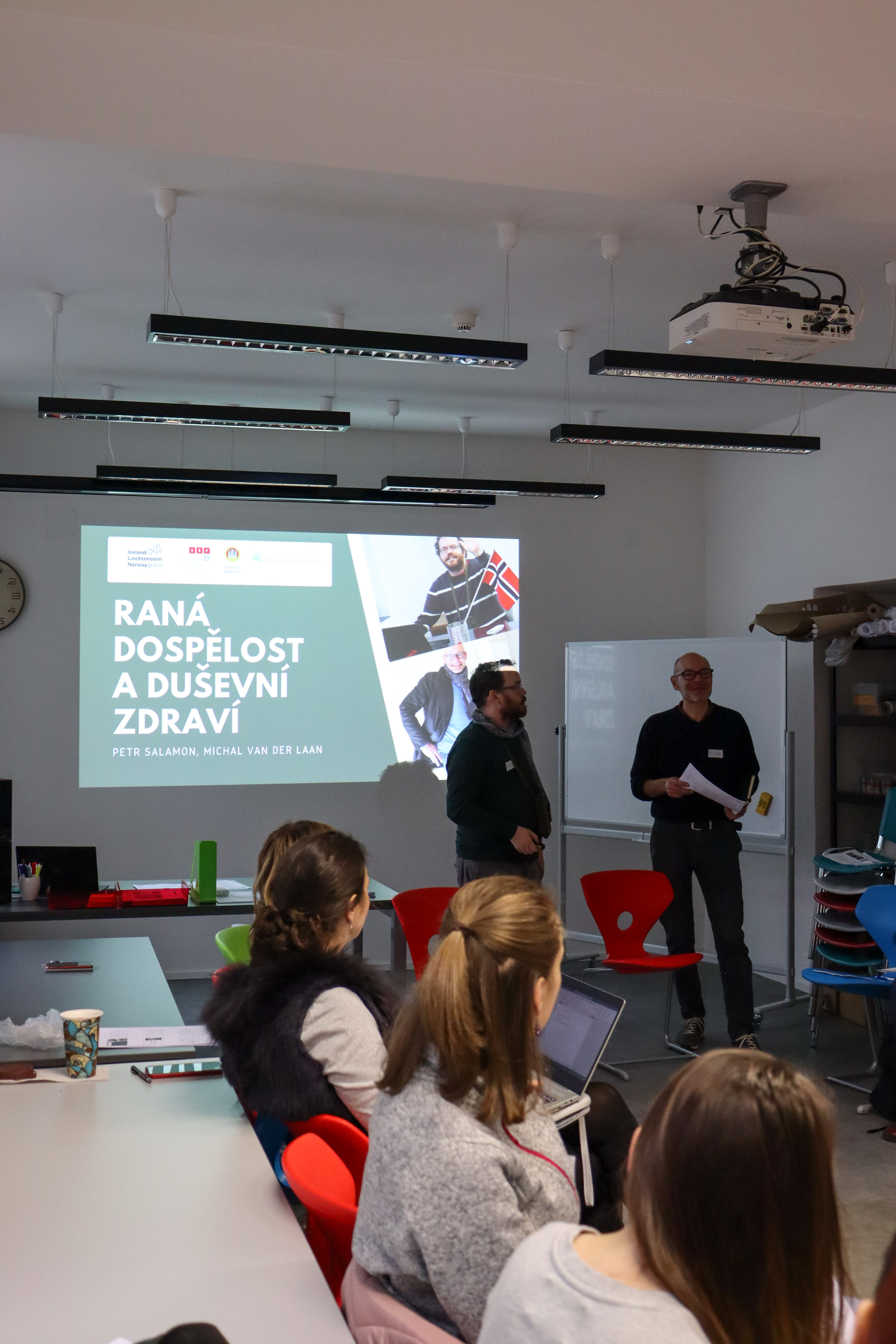 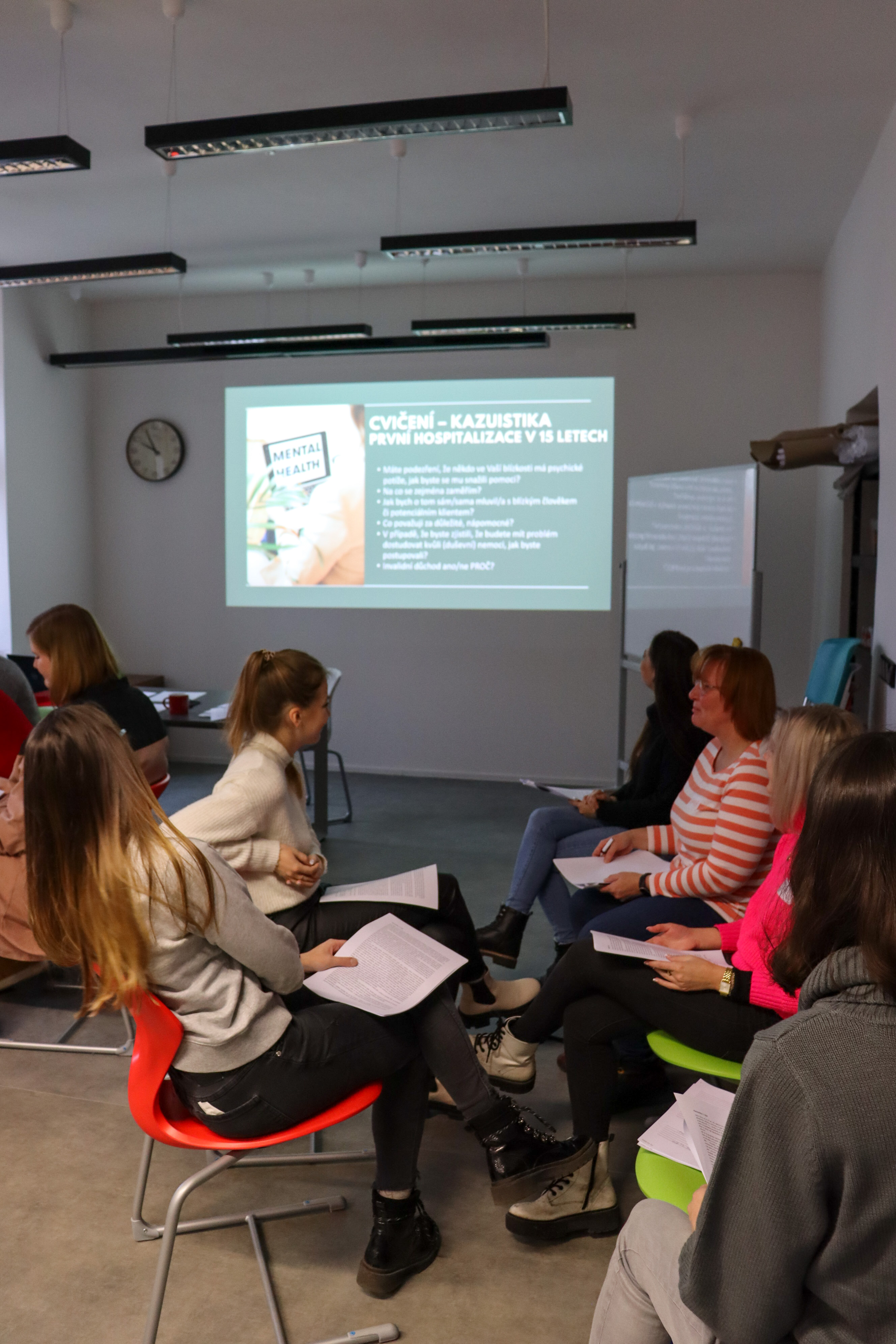 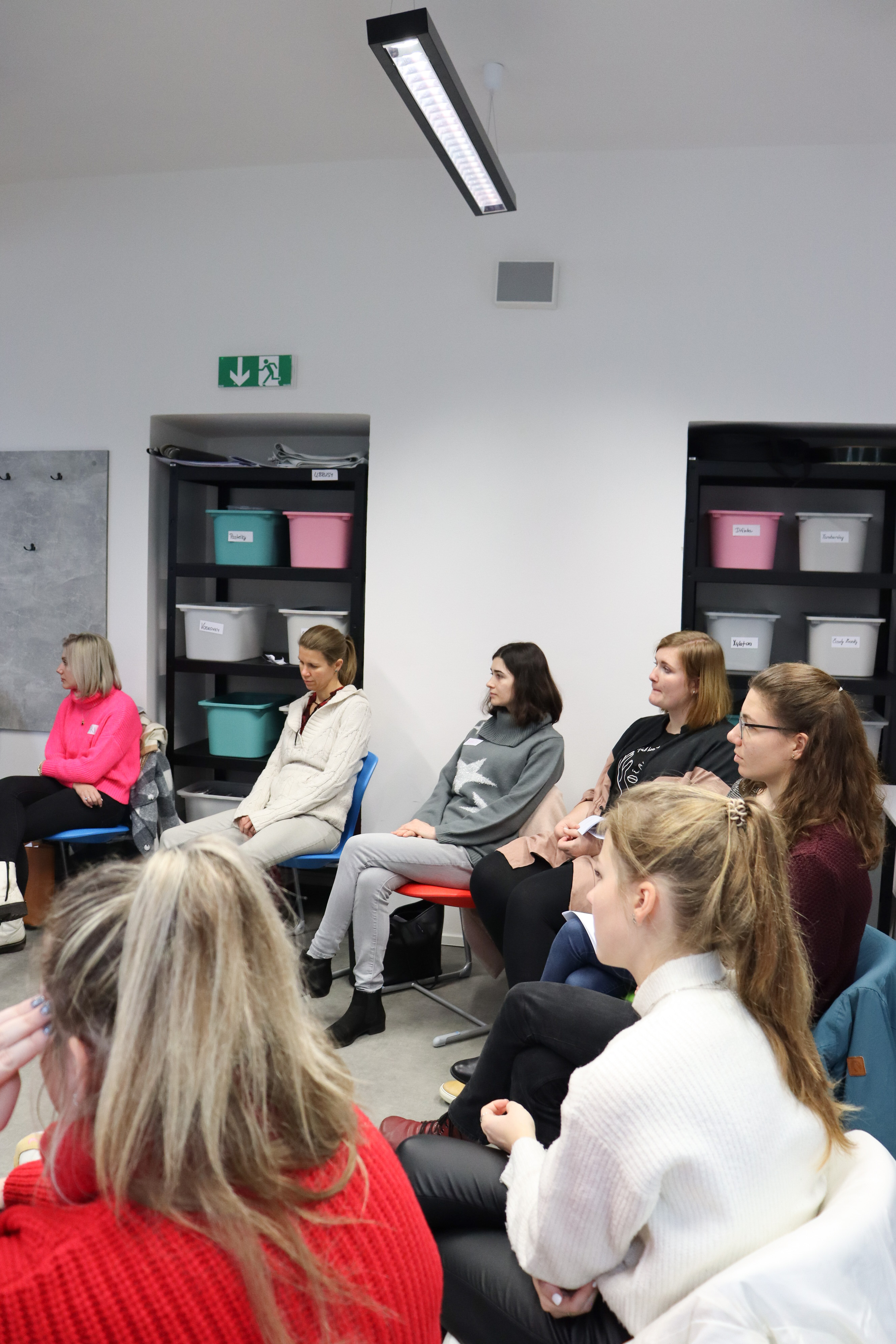 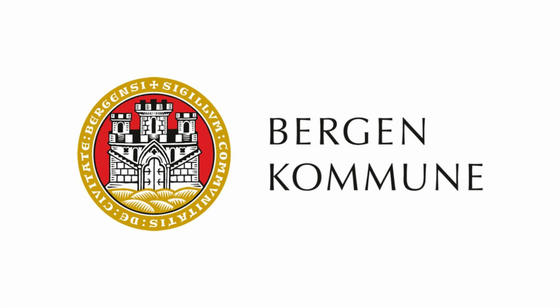 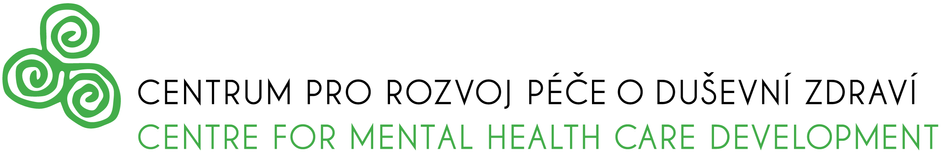 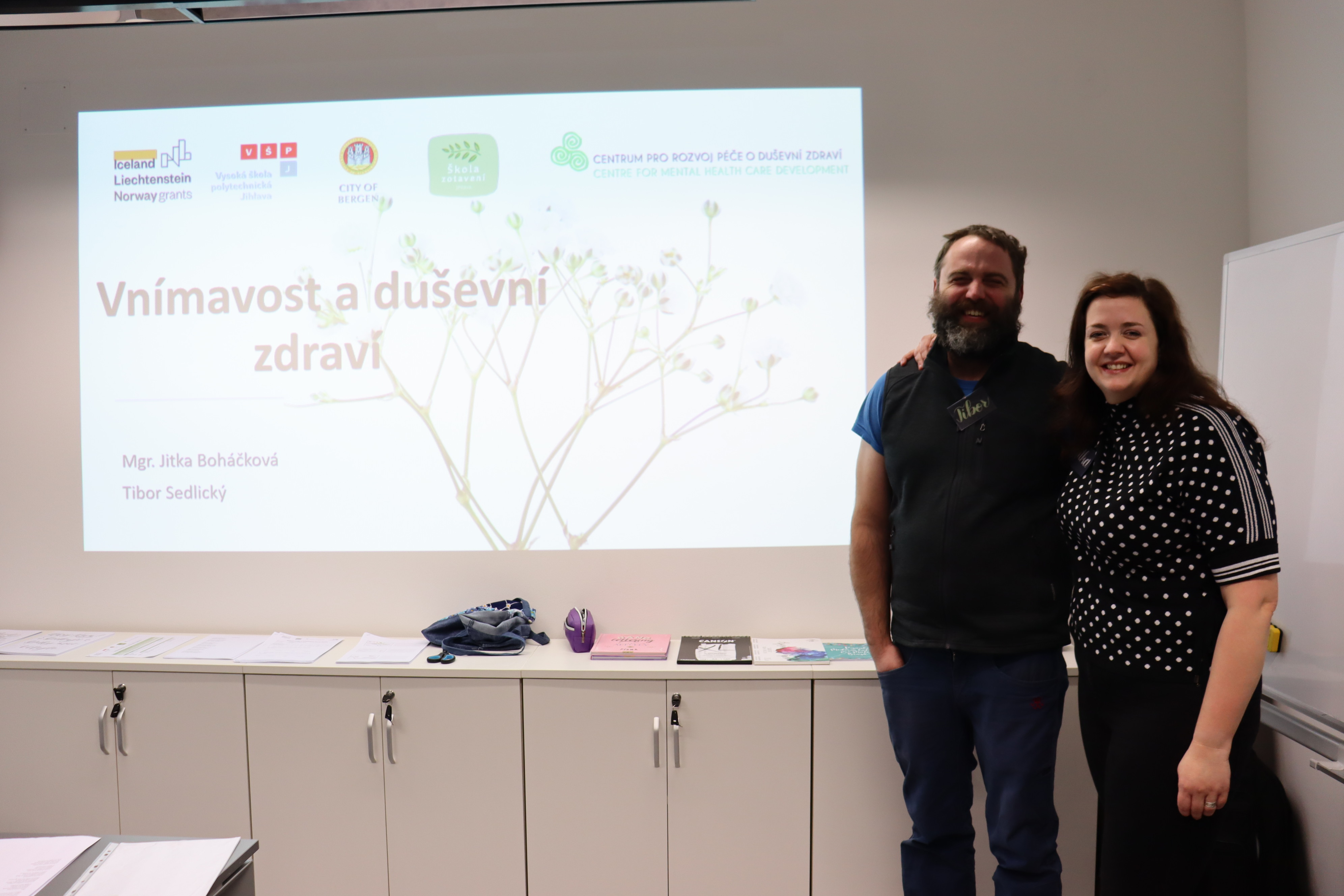 Vnímavost a duševní zdraví
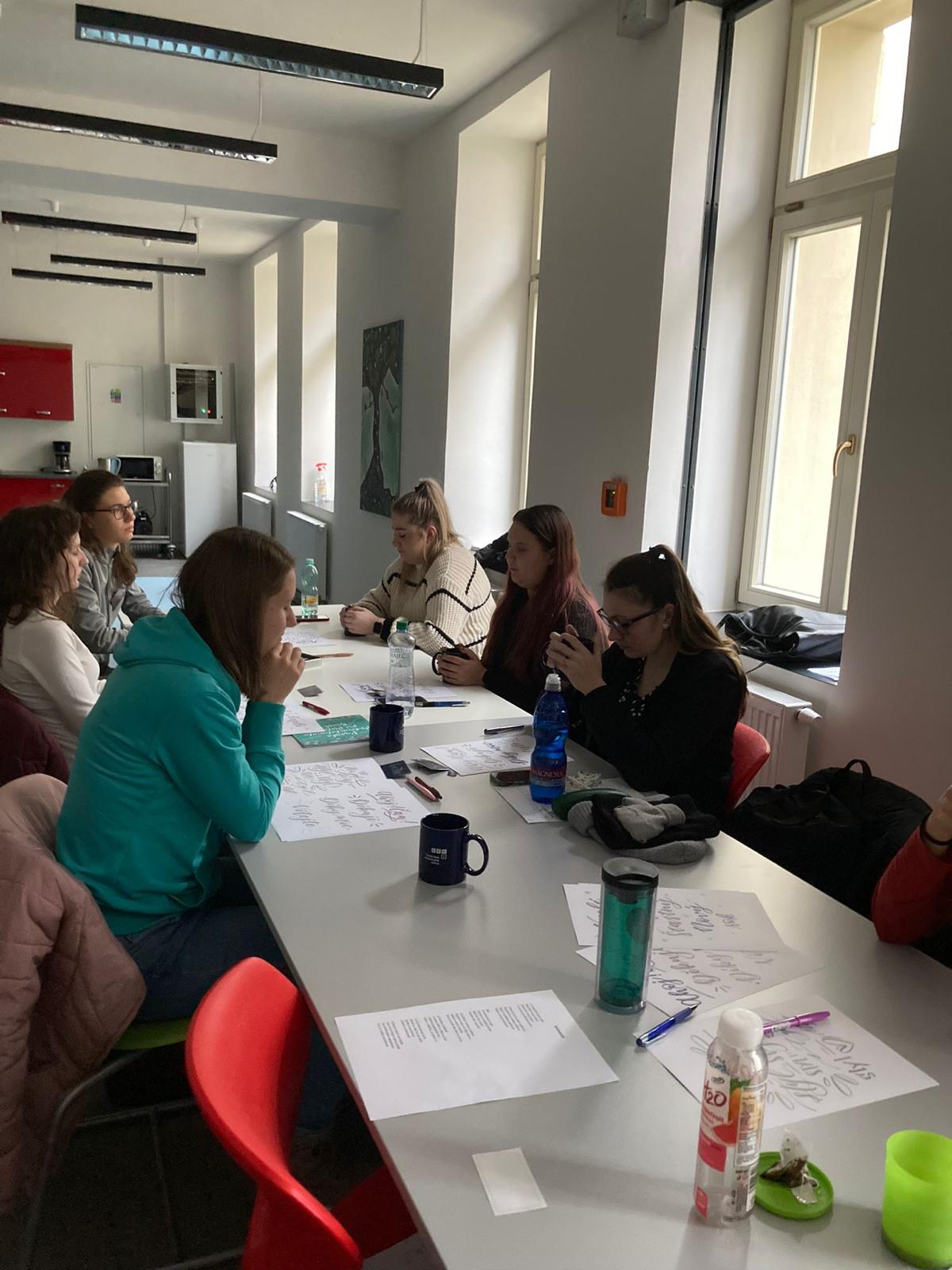 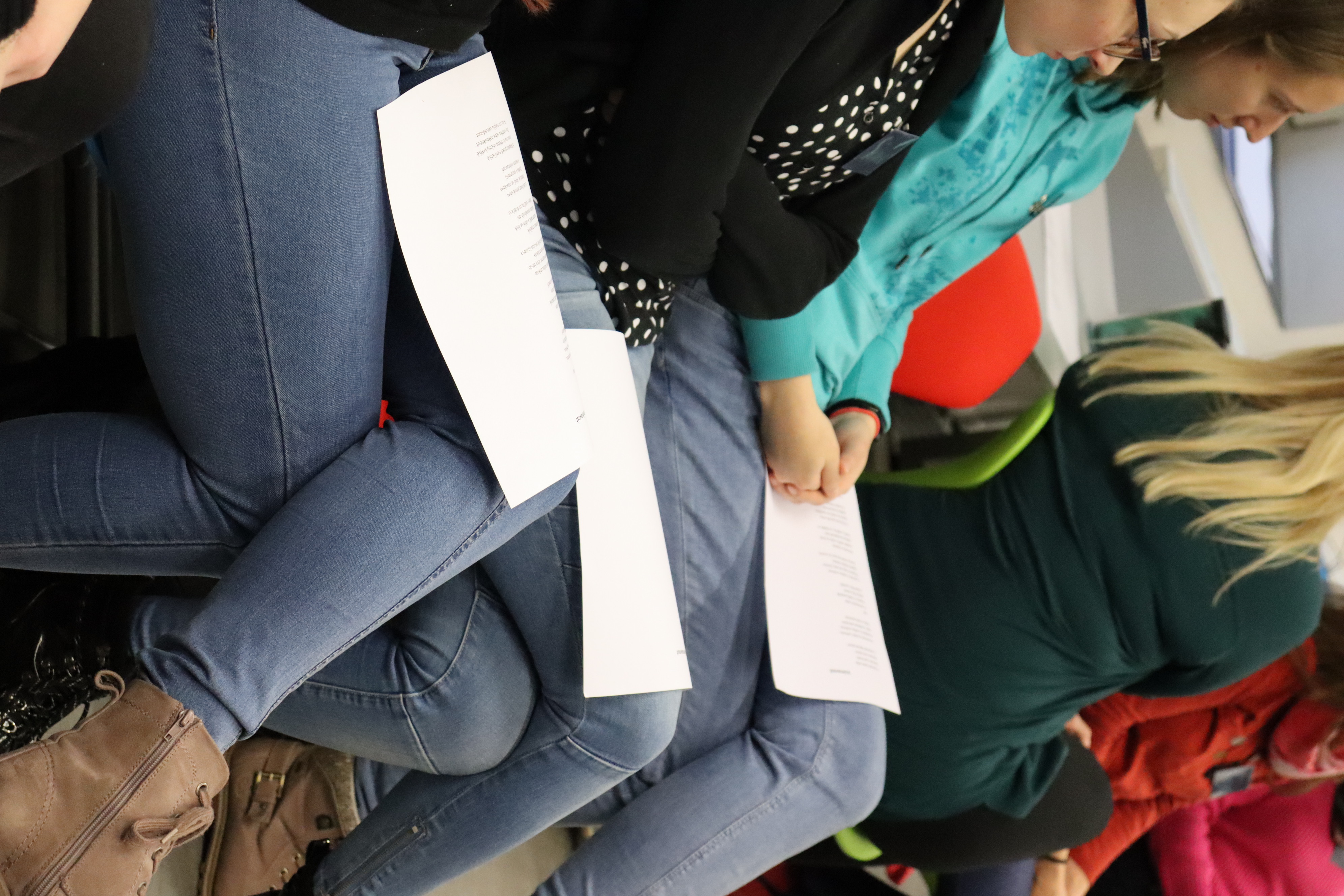 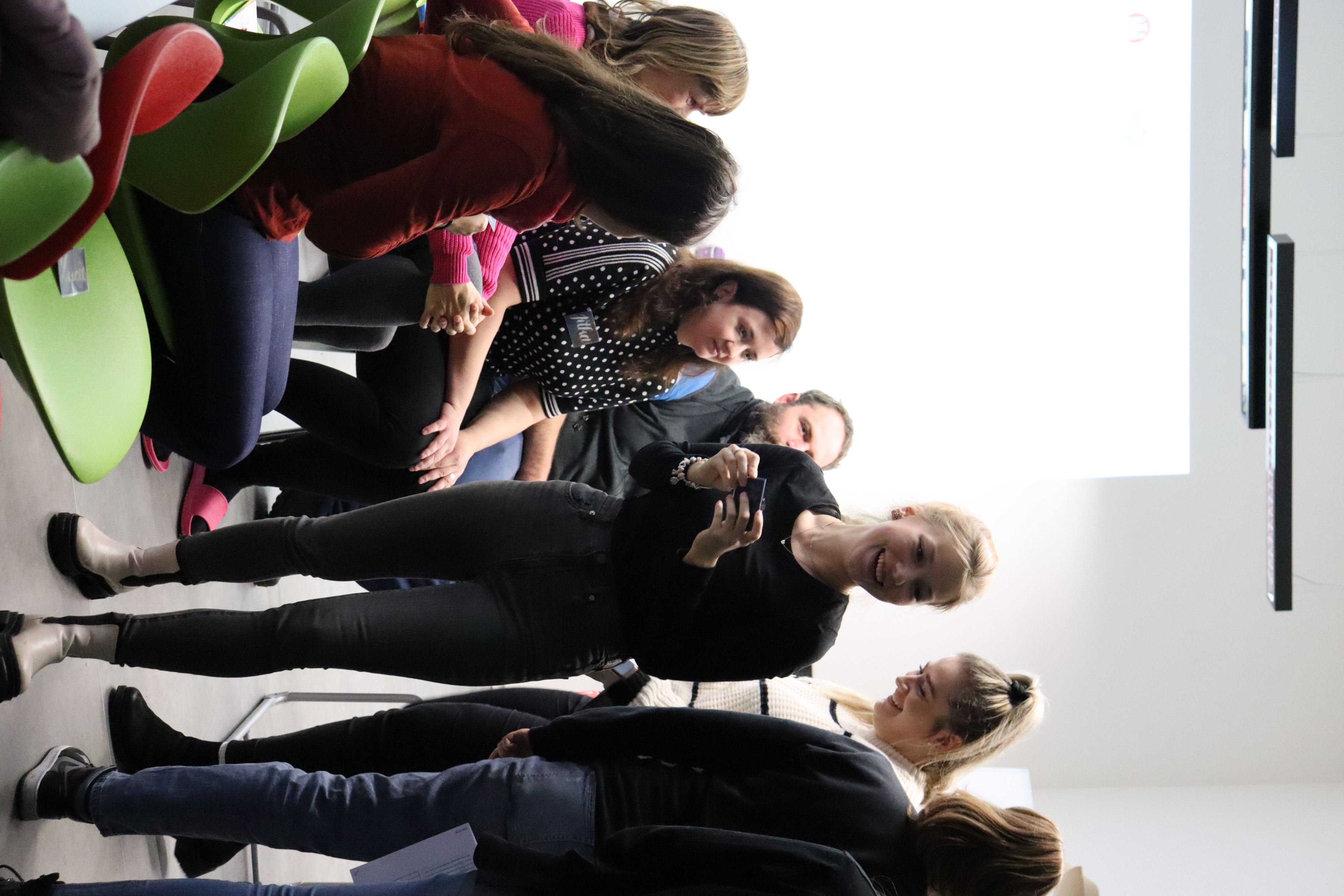 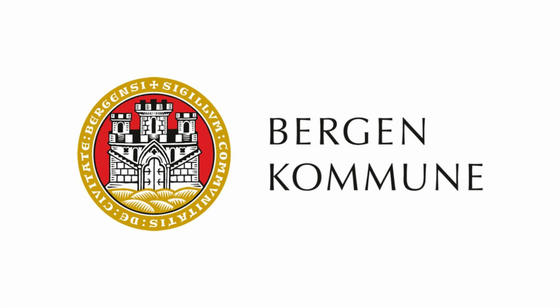 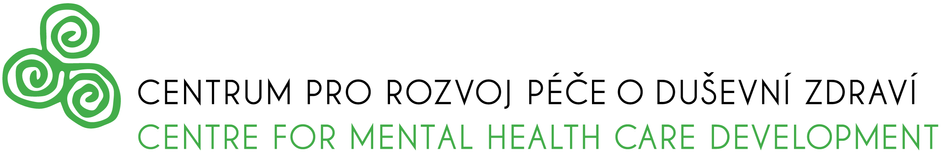 Tvorba studentů
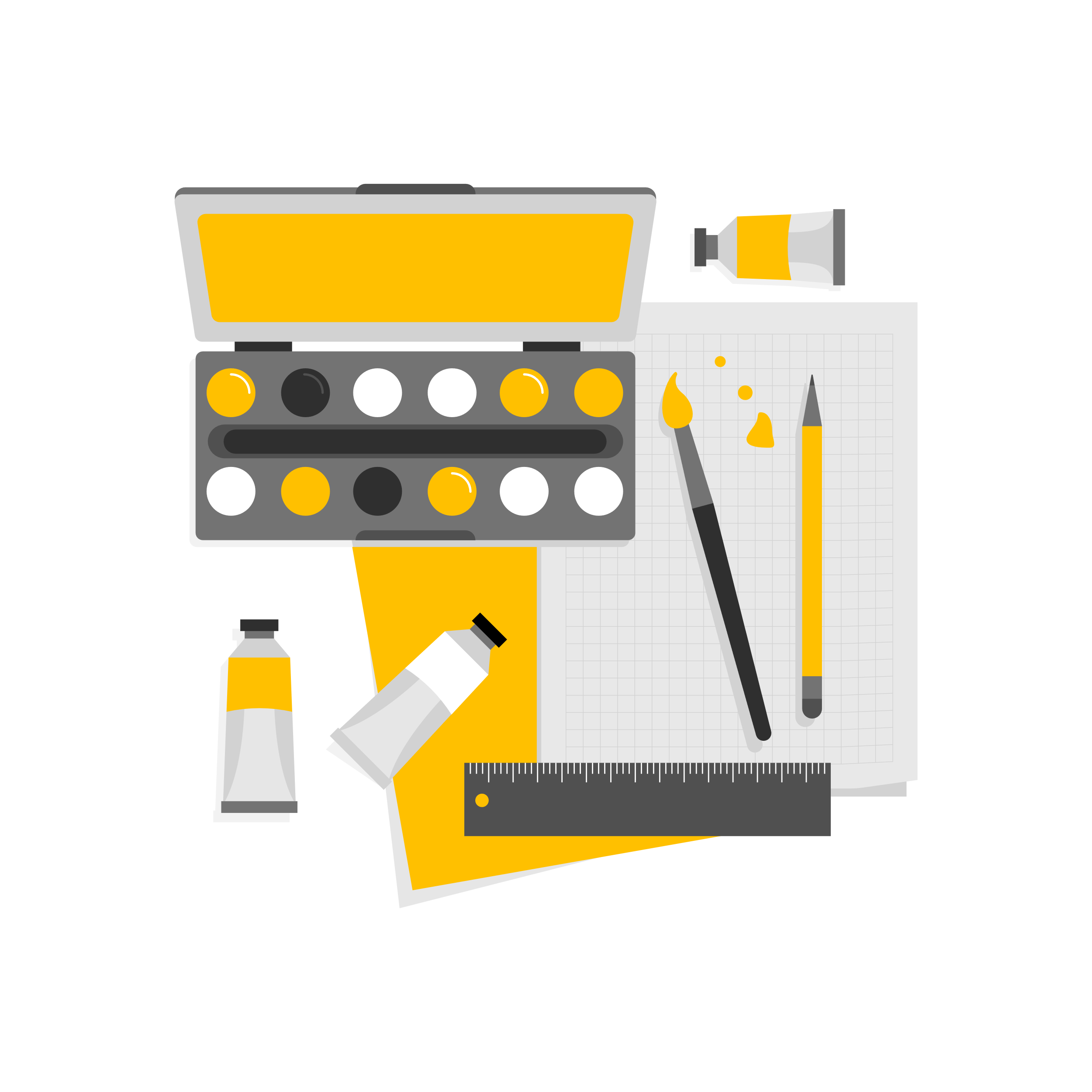 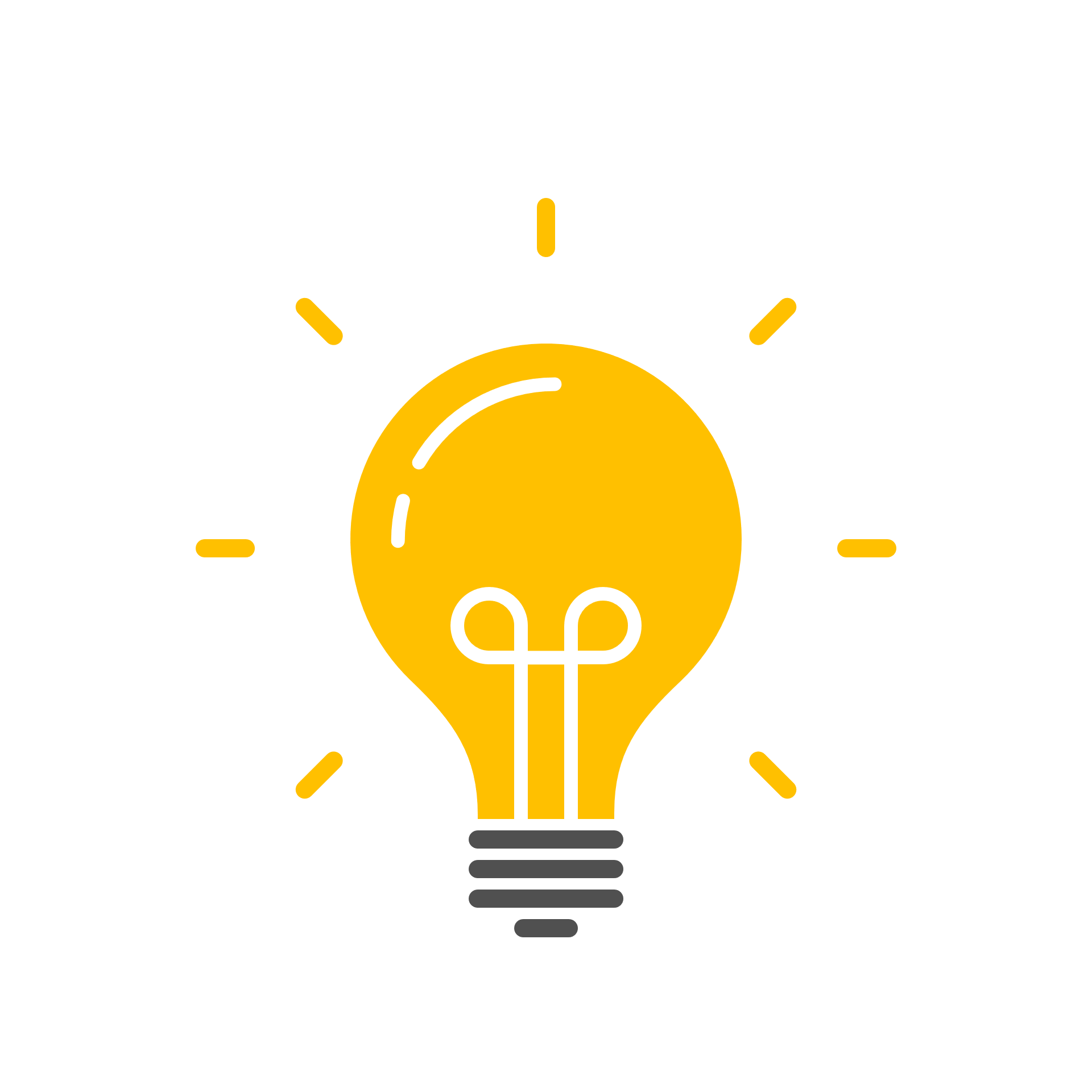 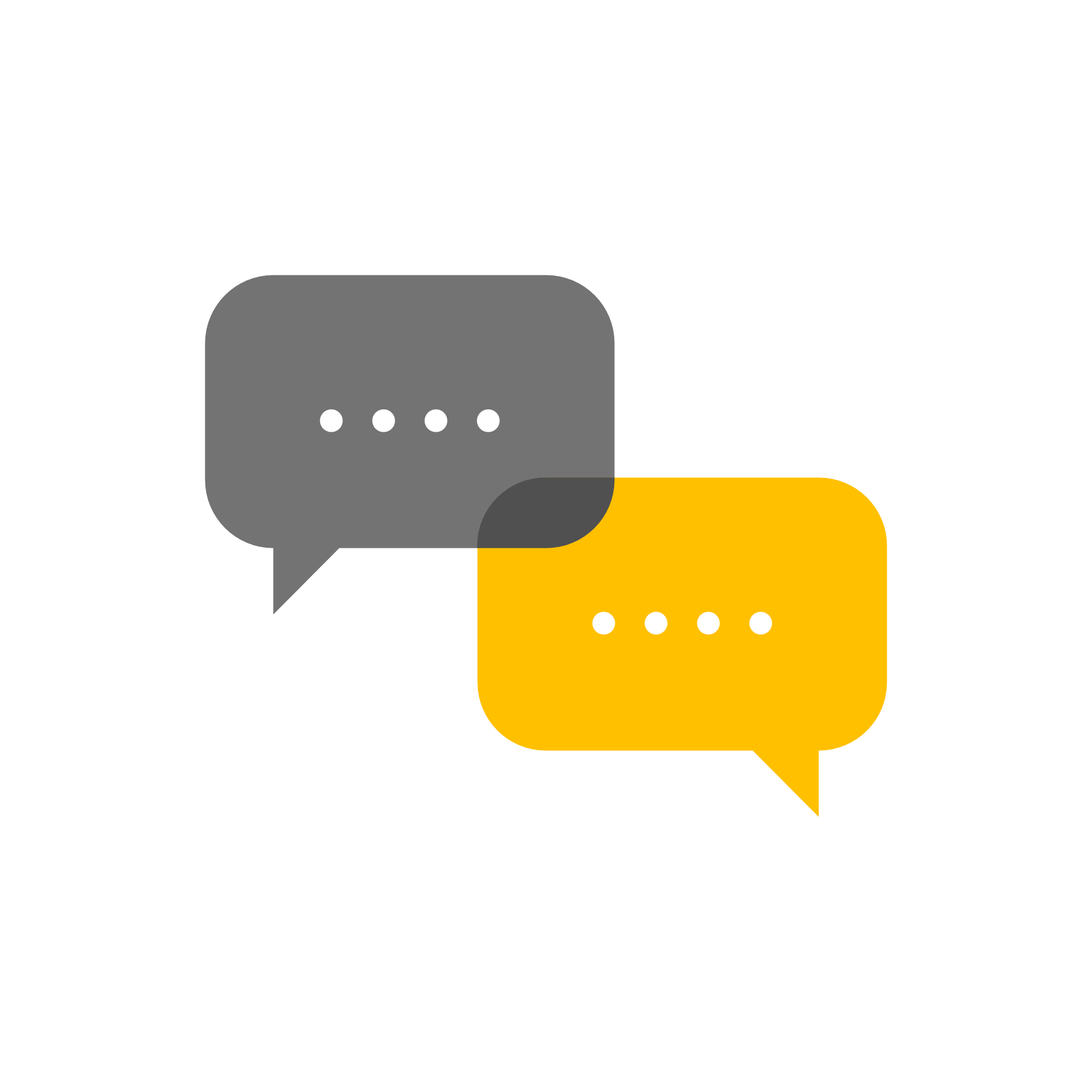 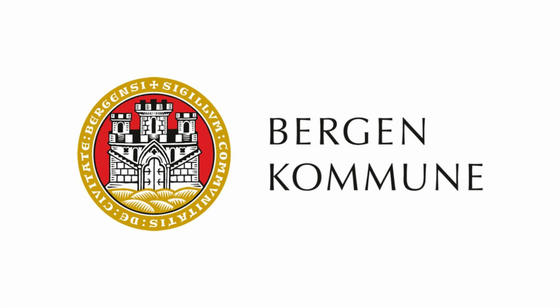 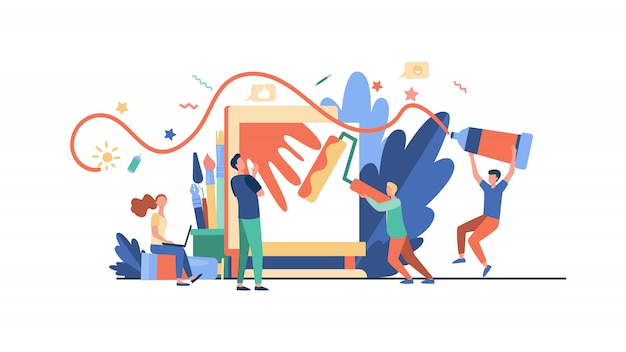 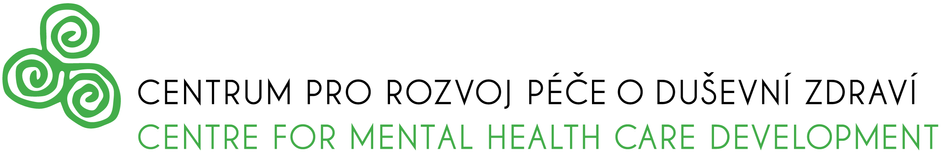 A co si z výuky odnášíme?
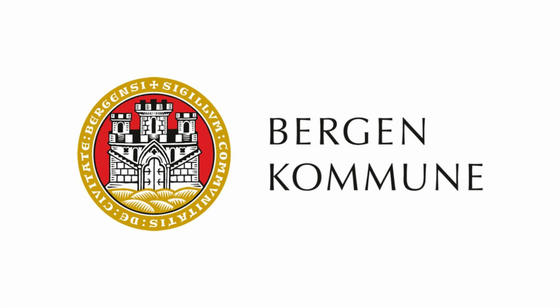 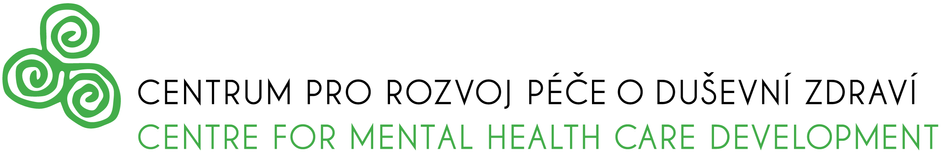 Váš domácí úkol
Představte si situaci, která pro Vás byla obtížná (byla pro Vás výzvou).
Zkuste si odpovědět na otázky:
Co mi (ne) pomohlo?
Co jsem (ne) udělal/a pro to, abych situaci zvládl/a?
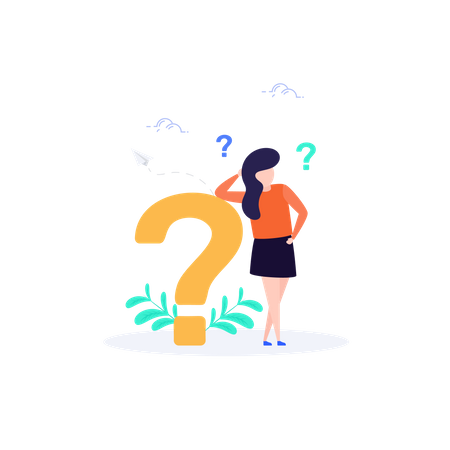 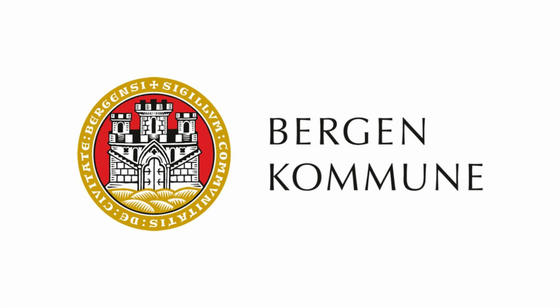 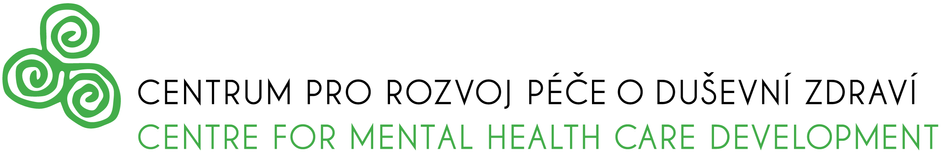